Federované učenie
Predmet: Strojové učenie
Prednášajúci: Kristína Machová
Definícia federovaného učenia
Strojové učenie sa snaží extrahovať veľké objemy dát z rôznych zdrojov, čo umožňuje natrénovať presnejšie modely s hlbšími znalosťami domény (veľké množstvo dát na trénovanie sa vyžaduje hlavne pri neurónových sieťach). 
Existujú obavy spojené s prenosom súkromných údajov a citlivých informácií medzi rôznymi zdrojmi (nemocnice, pobočky banky).
Obavy o súkromie pri prenose nespracovaných údajov vyžadujú, aby citlivé údaje zostali na lokálnych zariadeniach. 
Odpoveďou je federované učenie - modely sa trénujú priamo na vzdialených zariadeniach bez centralizácie dát. 
Je to forma distribuovaného modelového učenia - trénovanie sa vykonáva na viacerých klientoch - zdrojoch a potom sa na centrálnom serveri agregujú iba modely, nie dáta!
 Táto myšlienka vznikla v roku 2017 (H. B. Mcmahan a D. Ramage: Communication-Efficient Learning of Deep Networks from Decentralized Data).
2
Delenie federovaného učenia
Na základe štruktúry sieťovania:
Centralizované  
Najčastejšie používané, centrálny server + sada klientov na učenie modelov paralelne.
Každý klient trénuje lokálne na vlastných datasetoch svoj lokálny model. 
Potom všetci klienti prenesú natrénované parametre modelov na centrálny server, ktorý ich agreguje ( napr. pomocou algoritmu váženého priemerovania). 
Následne sa vypočítaný globálny model odošle späť všetkým klientom na ďalšie kolo trénovania. 
Na konci tréningového procesu každý klient dosiahne rovnaký globálny model spolu s jeho personalizovaným modelom. 
Tu sa server považuje za kľúčový komponent siete na koordináciu agregácie a distribúciu aktualizácií modelu klientom pri zachovaní bezpečnosti a súkromia tréningových údajov. 
Decentralizované
3
Delenie federovaného učenia
Na základe štruktúry sieťovania:
Centralizované   
Decentralizované
Používa sieťovú topológiu (usporiadanie) na koordináciu tréningového procesu. 
Všetci klienti sú prepojení spôsobom peer-to-peer pri trénovaní modelov. 
Klienti v každom komunikačnom kole trénujú lokálne modely na základe vlastného súboru údajov. 
Potom každý klient implementuje agregáciu modelov aktualizáciou svojho modelu na základe modelov od susedných klientov prostredníctvom peer-to-peer komunikácie.
To sa deje, kým nie je dosiahnutý konsenzus o globálnej aktualizácii. 
Decentralizované federované učenie je navrhnuté tak, aby úplne alebo čiastočne nahradilo centralizované federované učenie (napr. nie je dostupná komunikácia so serverom).
4
Delenie federovaného učenia
Podľa koordinačnej a agregačnej stratégie:
Paralelné
Najrozšírenejšiu forma federovaného učenia. 
Začína náhodnou inicializáciou modelu, ktorý je odoslaný do každého uzla. 
Následne tento inicializačný model je ďalej trénovaný lokálne na lokálnych dátach a výsledok trénovania odošle späť do agregátora. 
Agregátor spriemeruje získané lokálne trénované modely a vytvorí jeden nový globálny model (napr. pomocou algoritmu váženého spriemerovania).
Teda lokálne uzly paralelne a navzájom nezávisle trénujú lokálne modely.
Následne sú lokálne modely agregované do globálneho modelu. 
Sekvenčné
5
Delenie federovaného učenia
Podľa koordinačnej a agregačnej stratégie:
Paralelné









 


Sekvenčné
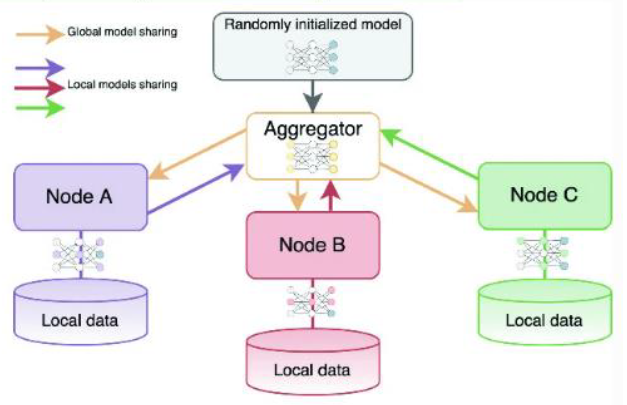 6
Delenie federovaného učenia
Podľa koordinačnej a agregačnej stratégie:
Paralelné 
Sekvenčné
Predstavuje základnú formu decentralizovaného federovaného učenia. 
Je označované aj ako cyklické prírastkové federované učenie. 
Nevyžaduje sa agregátor. 
Začína s náhodne inicializovaným modelom, ktorý je odoslaný do prvého uzla v sekvencii (uzol A na Obr.). 
Uzol A ďalej trénuje inicializačný model na svojich lokálnych dátach a potom ho odošle do ďalšieho uzla, ktorý za ním nasleduje (uzol B). Tento proces pokračuje až po posledný uzol v sekvencii.
Druhý cyklus trénovania sa spustí vtedy, keď posledný uzol v sekvencii odošle model znova prvému uzlu.
 Po vytvorení federovanej siete môže byť proces trénovania organizovaný spôsobom peer-to-peer bez požiadavky centrálneho koordinátora. 
Tak je možné vylúčiť potenciálne body zlyhania v centrálnom bode, ktorý by mohol byť vystavený útokom. 
Je možné taktiež zaviesť variácie v sekvencii uzlov – to znamená, že variácia by bola iná v každom cykle.
7
Delenie federovaného učenia
Podľa koordinačnej a agregačnej stratégie:
Paralelné 
Sekvenčné
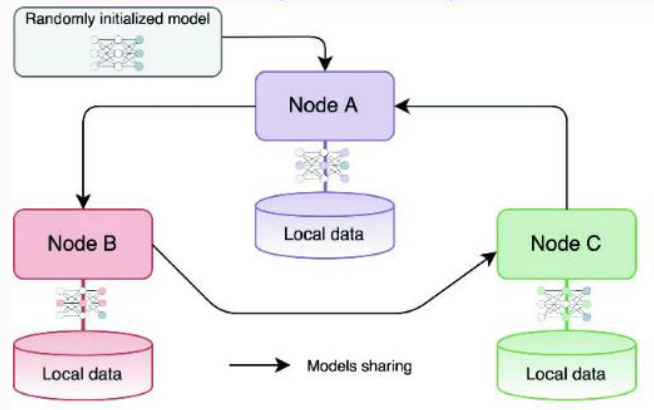 8
Delenie federovaného učenia
Podľa smerovania:
Horizontálne - súbory údajov klientov majú rovnaké vlastnosti, ale líšia sa vo svojich pozorovaniach - vzorkách.  
Vertikálne - zdieľajú súbory údajov rovnaké pozorovania, ale každý klient pozoruje ich odlišné črty. napr. v zdravotníctve ten istý pacient absolvuje rôzne testy vo viacerých zdravotníckych centrách.

Pri horizontálnom učení sa používajú dva prístupy ku kombinovaniu lokálnych modelov:
Forma paralelného učenia, napr. prostredníctvom federovaného priemerovania. Všetci klienti trénujú paralelne a globálny model sa získa spriemerovaním parametrov lokálneho modelu. 
Forma sekvenčného učenia, kde sa klienti trénujú lokálne a potom prenášajú aktuálny stav modelu na ďalšieho klienta v poradí. Podobne ako v paralelnom prípade sa učenie vykonáva v niekoľkých cykloch, kde v každom cykle každý klient trénuje práve raz.
9
Ďakujem za pozornosť
Prednášajúci: Kristína Machová
https://kristina.machova.website.tuke.sk/prezentacieSU/